National ctDNA Lung Cancer Pilot Update
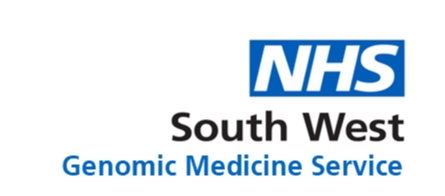 Louise Medley
Consultant Medical Oncologist, Torbay and South Devon NHS Trust
Cancer Lead, South West Genomic Laboratory Hub
SWAG Lung CAG 14th May 2024
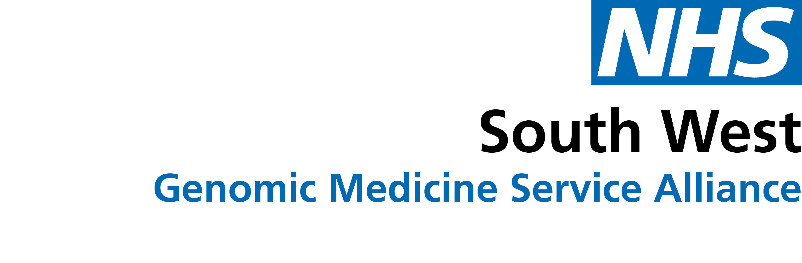 NHSE ctDNA NSCLC Pilot Project
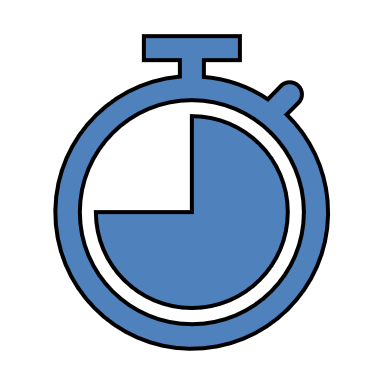 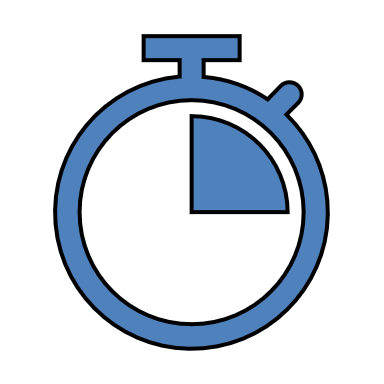 Patient
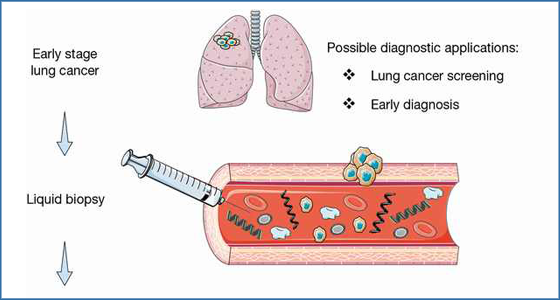 Treatment decision
Treatment
Time Critical: Referral to Treatment
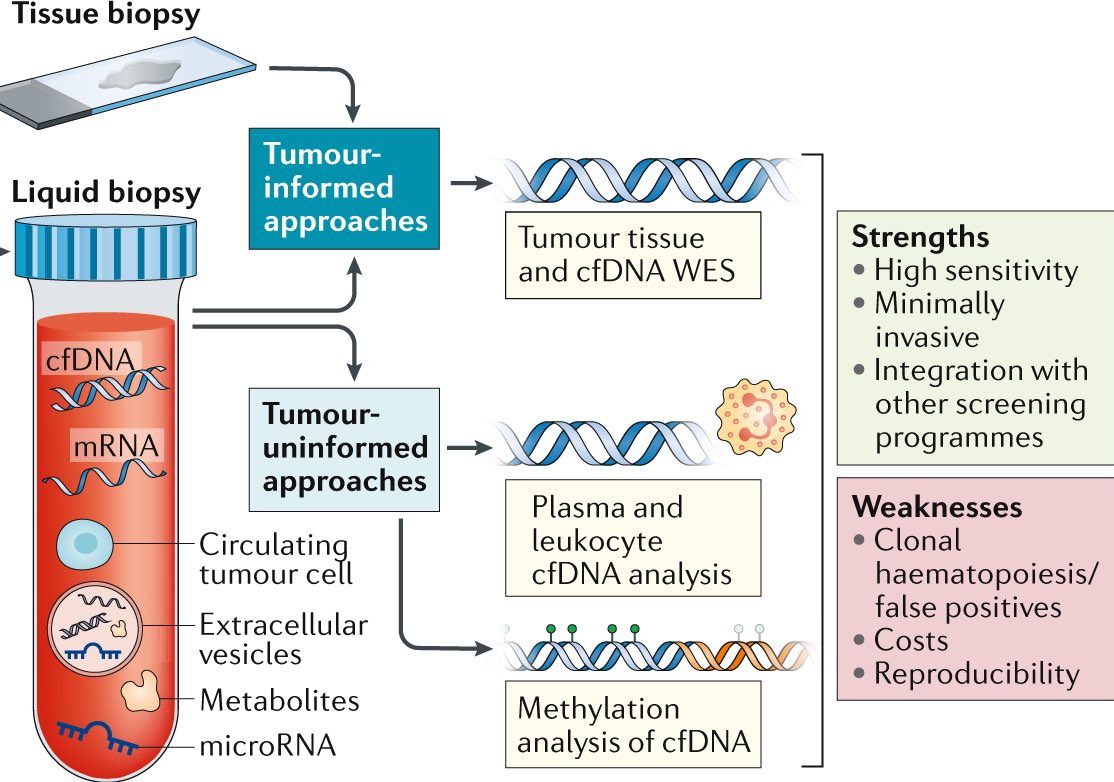 125
100
Phase 1
Phase 2
Phase 3
April 2024
SW GMSA Genomics Event 23rd January 2024
SW GMSA Genomics Event 23rd January 2024
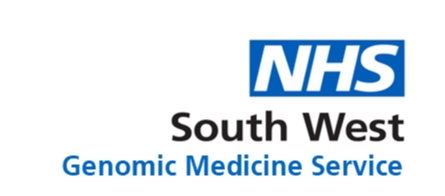 NHSE ctDNA Pilot Project: SW GLH Experience
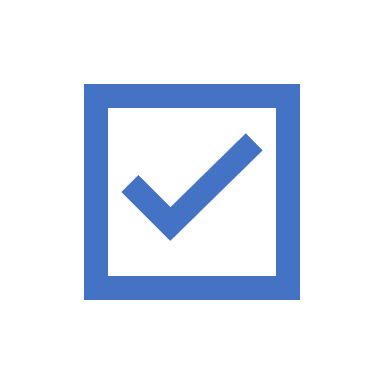 Good uptake of ctDNA use in SW GMSA
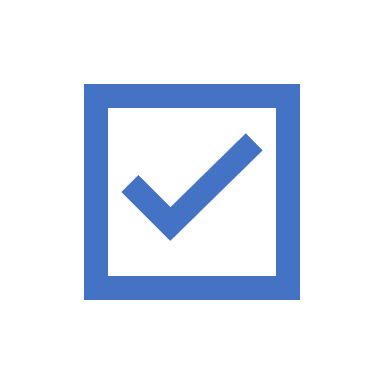 Good experience of using ctDNA across majority of SW Trusts
SW GMSA Genomics Event 23rd January 2024
National ctDNA Lung Cancer Pilot
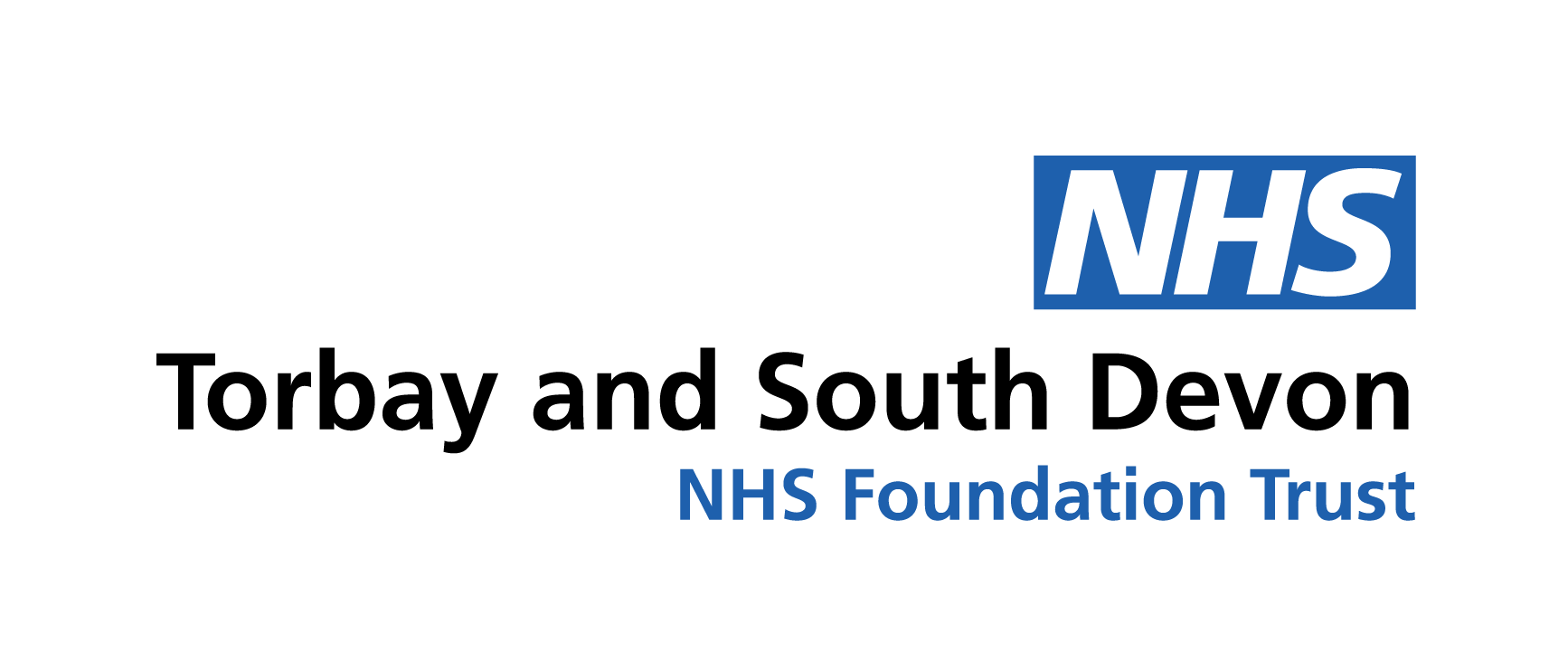 Experience at One Trust in SW GLH 
Population 290,000
51 Samples Taken (unselected population)
Females = Males
Routes To Histological Diagnosis (57% Radiological Guided)
Histological Diagnosis (67% Primary Lung Cancer, 61% NSCLC)
Tier 1 Variant Detection (25% samples)
Tier 1 Variant Detection (25% samples)
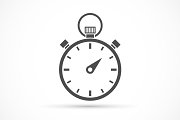 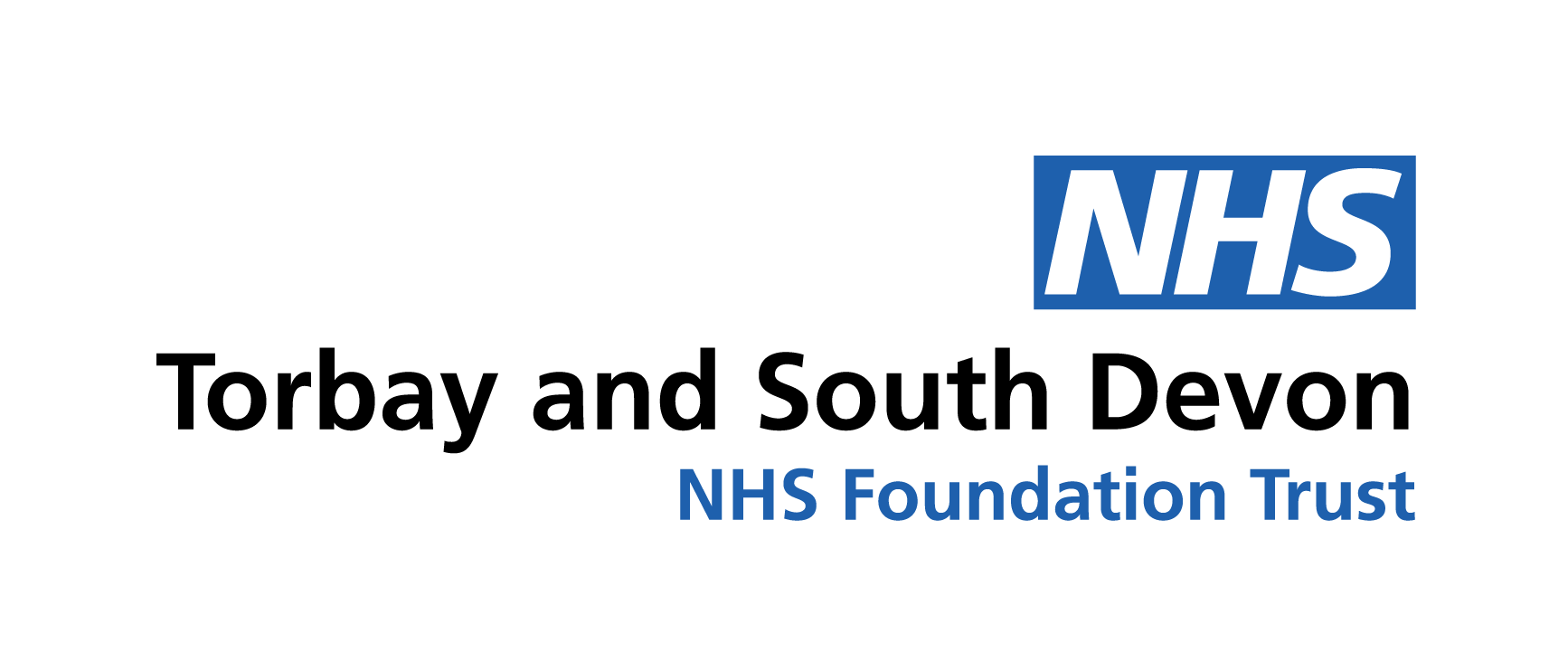 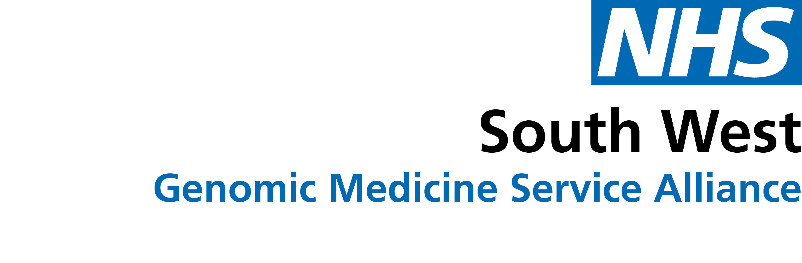 Time Critical: 
Can ctDNA Improve Referral to Treatment?*
Access to timely:
image guided biopsy, Bronchoscopy,
EBUS etc
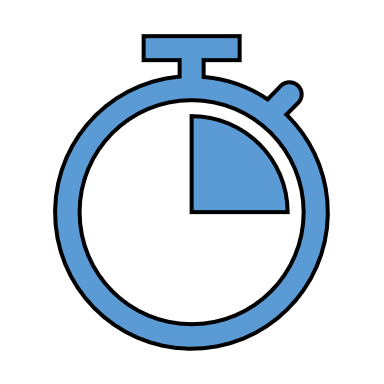 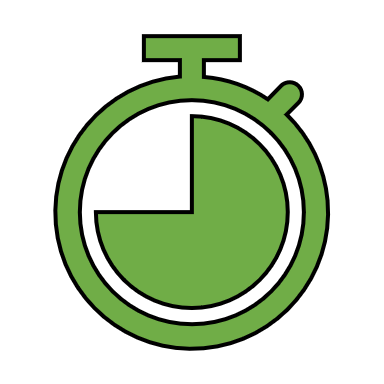 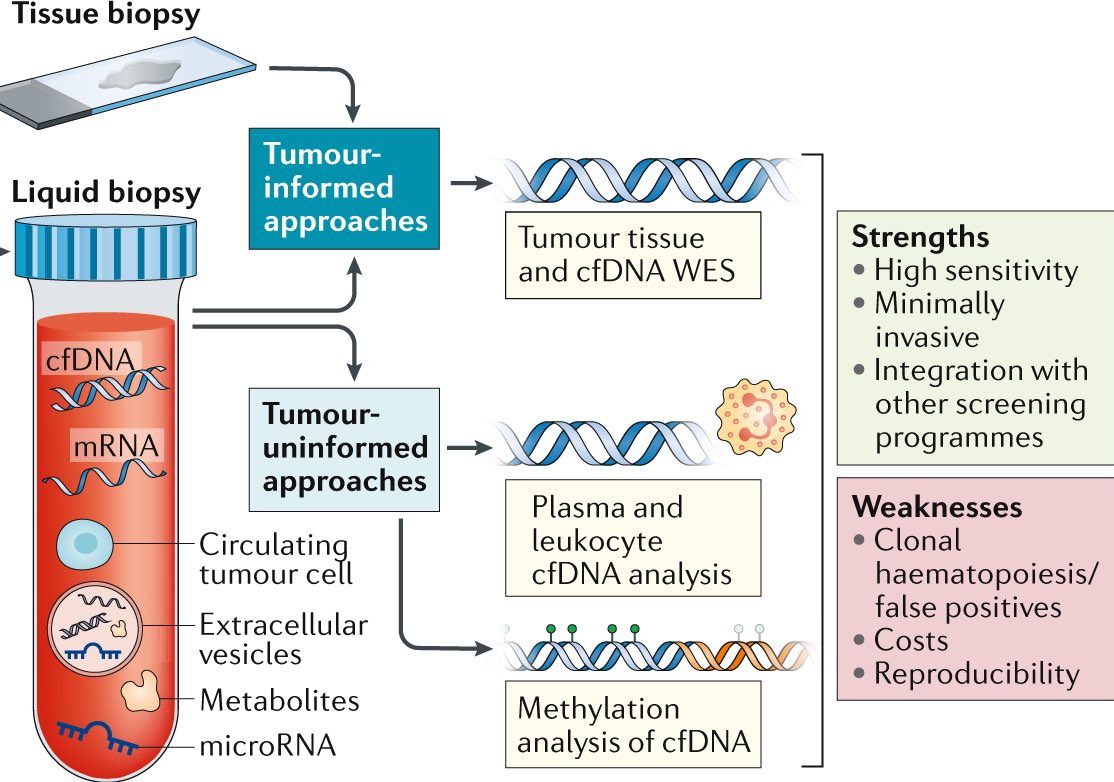 28 days
42 days
12 days
15 days
SW GMSA Genomics Event 23rd January 2024
* Data from Torbay and South Devon NHS Trust ctDNA Pilot
BENEFITS
Reduction in time to treatment 
Gain further experience with genomic signatures within lung cancer
Identify barriers early (and requirements for investment) prior to SOC implementation 
Earlier identification of Clinical Trial opportunities for patients
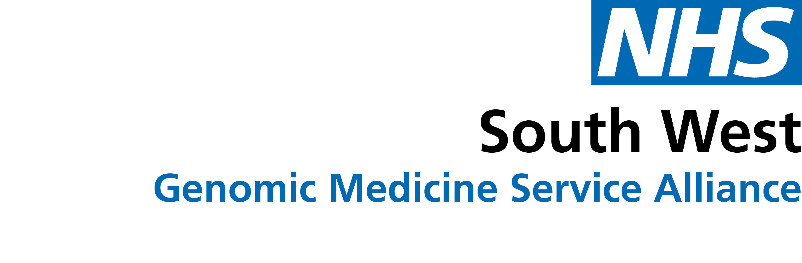 What Have We Learnt?
but only if taken as early as possible in pathway AND clinicians confident to act on ctDNA report
CHALLENGES
Process required at start of pathway BUT the Report required by end of pathway
Trained Staff to Take Samples: Can ‘routine’ Phelbotomy service manage this?
Tracking of Samples (Samples do not currently flow through trust Laboratory systems)
Report Integration into patient ‘notes’
Interpretation of results
Requires genomic conversation to be embedded within whole MDM
THANK YOU 
to all Sites and Patients for Participating in the ctDNA Transformation Project
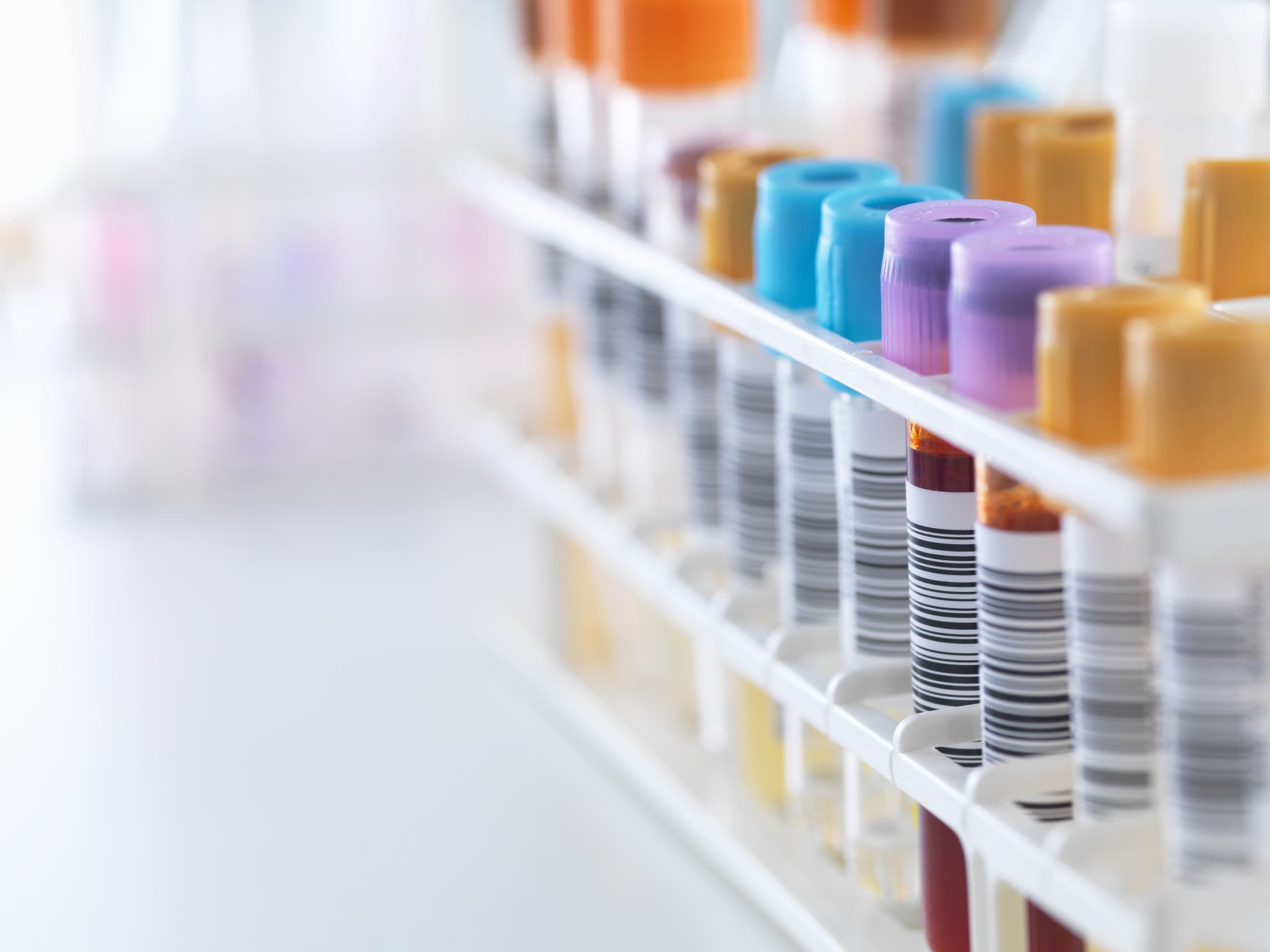 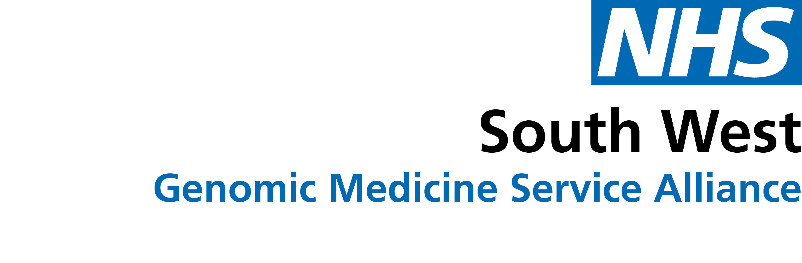 Where Next?
PHASE 3
‘Business as Usual’ – no data collection required
100 sample kits ordered by SW from RMH since 1/4/24
29 samples received (21 reported)
Average TAT (lab) 11 days
‘BTOG effect’ seen on Friday with increase number of tests received at RMH!
Will ctDNA replace tissue NGS …for some…for all?
What about ctDNA testing at SWGLH?
SW Lung GTAB to start very soon (Fridays 2-3pm)
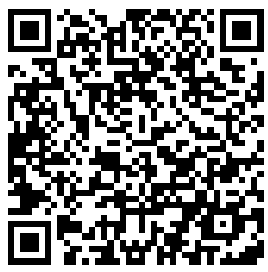 Questions?
GTABlouise.medley@nhs.netLaura.Yarram-Smith@nbt.nhs.ukruth.cleaver@nhs.net